Value and Affordability:The Path Forward
An Inside Higher Ed webcast
Tuesday, June 23, 2020
2 p.m. Eastern
Presenters
Scott Jaschik, editor, Inside Higher Ed, scott.jaschik@insidehighered.com
Doug Lederman, editor, Inside Higher Ed, doug.lederman@insidehighered.com
All Was Not Well … Before the Coronavirus Pandemic
Recession
Enrollment challenges
Completion (or lack thereof)
Questions about ROI on college
State Finance
In trouble in some states before COVID-19
In trouble in every state after COVID-19
Private Colleges
The best known are not typical.
Most colleges are challenged to fill classes.
COVID-19 makes it more challenging.
Loans
A Vanderbilt study found that:
 22% of high school seniors surveyed were opposed to going into debt to pay for college tuition.
39% of high school seniors surveyed said they were opposed to accepting a financial aid package that included student loans.
Income Volatility
Concerns about income volatility were growing before the pandemic, and are likely going to be growing even more now.
The Cutting Costs Approach
What we’re seeing everywhere.
Colleges cut whatever they can.
Adjuncts take a brutal share of the cuts.
Partnerships
Mergers
Shared costs but no merger
Cooperation on many programs
Income Share Agreements
What they are
How they work
Their ability to work for some students, not all
ISAs Answer the ROI Question
For a student who is asking if she’ll get ahead economically, if the student is the right field, the answer becomes clear.
With Thanks …
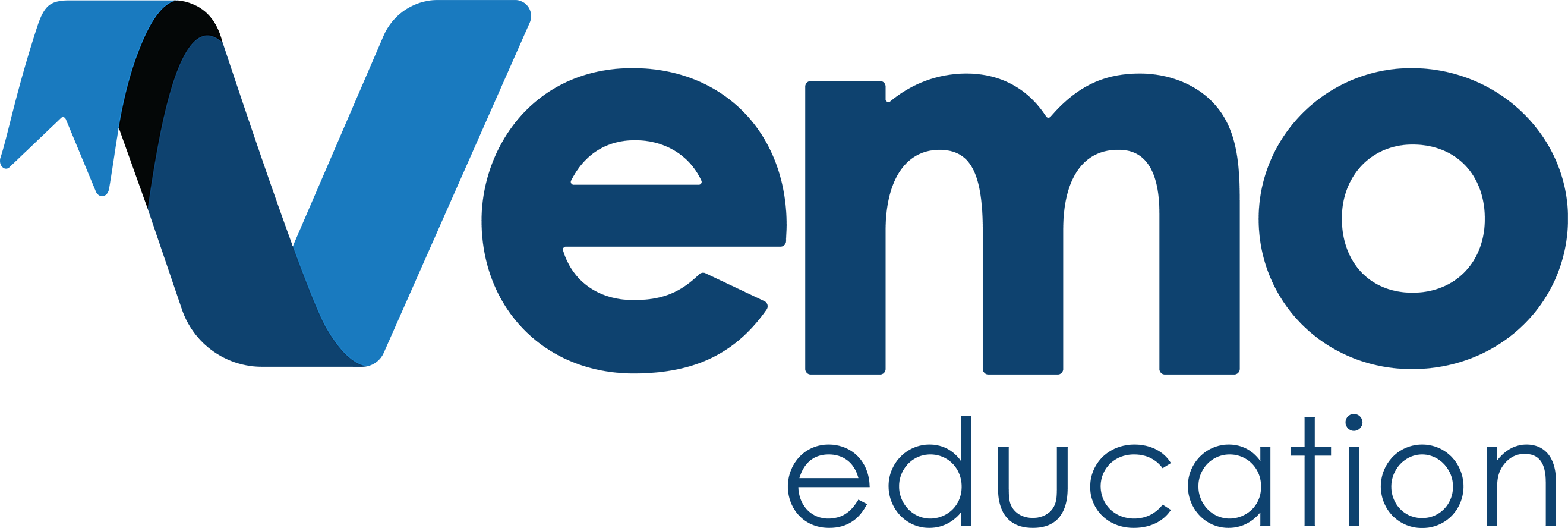 Your Questions